COMPLICAÇÕES POS OPERATORIAS DO TRANSPLANTE AUTÓLOGO DE CONJUNTIVA PARA TRATAMENTO DE PTERIGIO USANDO SUTURA
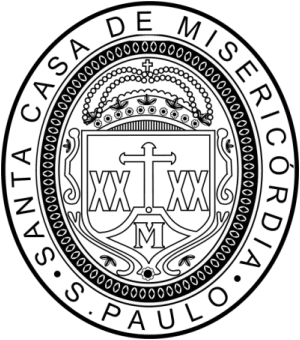 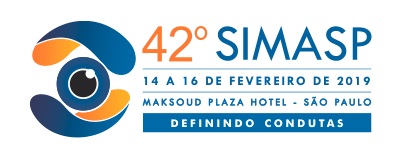 Rafael de Farias Borges, Kenzo Saito Tomishige, Livia de Andrade Freire, Carlos Magalhães Franca Filho Daniel Alves Montenegro
Departamento de Oftalmologia da Santa Casa de Misericordia
INTRODUÇÃO

O pterigio é uma patologia ocular caracterizada por proliferação fibrovascular de tecido conjuntival sobre a superfície corneana. A fisiopatologia ainda não é totalmente elucidada, mas alguns fatores de risco vêm obtendo destaque, como a exposição crônica à luz solar e a radiação UV. .  Além dos casos em que acometem a acuidade visual, há indicação cirúrgica nos casos de pterígios sintomáticos, restrição de mobilidade ocular, desconforto estético ou aspecto displasico da lesão. O tratamento do pterígio é essencialmente cirúrgico, e os principais objetivos da cirurgia são o bom resultado estético e baixas taxas de recidivas e complicações. Atualmente, os melhores resultados vêm sendo obtidos por técnicas envolvendo o transplante autólogo de conjuntiva ou membrana amniótica, com o enxerto sendo fixado por cola de fibrina ou sutura. Essa técnica apresentou resultados melhores que o método tradicional, de esclera nua. Nosso objetivo foi realizar um Estudo epidemiológico e dos fatores de risco sobre as reincidias e complicações do pterígio primário e seu tratamento usando o transplante autólogo de conjuntiva com fixação do enxerto com sutura. 

MÉTODOS

Trata-se de um estudo longitudinal retrospectivo e analítico envolvendo pacientes operados para exérese de pterígio no em serviço particular, na cidade de João Pessoa-PB, entre 2005 e 2013. Foram avaliados 73 olhos operados de pterígio com a técnica de transplante autólogo de conjuntiva com uso de sutura par fixação do enxerto. Os procedimentos foram realizados pelo mesmo cirurgião, no mesmo serviço. O acompanhamento destes pacientes foi de 38,7 ± 25,9 meses (de 6 a 103). Avaliaram-se: idade, se pterígio primário ou recidivado, grau e invasão do pterígio, existência de complicações pós-operatórias e recidivas. A invasão do pterígio foi medida na lâmpada de fenda por sua extensão corneana a partir do limbo. O pterígio foi classificado quanto ao grau de invasão como a invasão justalimbar (grau1), em 1/3 da distância entre o limbo e a borda pupilar (grau 2), em 1/2 da distância entre o limbo e a borda pupilar (grau 3) e no eixo visual (grau 4).
A técnica utilizada nos procedimentos foi baseada na descrita por Kenyon et al.(1) com algumas modificações.

RESULTADOS

Dos 73 olhos operados com sutura, cinco (6,85%) apresentaram complicações. Dois apresentaram granuloma (35º dia e 40º dia), um complicou com melting corneano (8º dia), um com dellen (6º dia) e um com neovascularização corneana (42º dia). A análise estatística não revelou correlação entre as variáveis sexo e complicações pós-operatórias. O sexo do paciente também não teve relação com a recidiva do pterígio. Tanto as recidivas quanto as complicações pós operatórias não sofreram influência da idade dos pacientes. Também não houve relação entre o fato do pterígio ser primário ou recidivado com a presença de complicações pós-operatórias e recidivas.
Analisando o teste t-Student, não houve relação entre o grau de invasão do pterígio no pré-operatório e complicações pós-operatórias. Também não houve relação do grau de invasão do pterígio com a recidiva.
DISCUSSAO 

Nosso trabalho teve taxas de complicações e recidivas semelhantes aos encontrados na literatura, ressaltando a eficiência e segurança no método utilizado, com baixas taxas de complicações e recidivas em comparação com outras técnicas cirurgicas. A principal complicação encontrada foi o granuloma,  que corroboram os dados existentes na literatura, assim todas as complicações que encontramos, que já foram descritas anteriormente como complicações esperadas. No trabalho, nenhum paciente sofreu dano permanente de visão e todos os casos tiveram boa resolução.


 
CONCLUSÃO

O  uso do transplante autólogo de conjuntiva vem se consolidando como a principal escolha dos especialistas para tratamento do pterígio, e mostrou-se uma técnica, segura, eficaz, com baixo índice de complicações e recidicivas.

BIBLIOGRAFIA

1. Kenyon KR, Wagoner MD, Hettinger ME. Conjunctival autograft transplantation for advanced and recurrent pterygium. Ophthalmology 1985;92:1461-70. 2.Tarr KH, Constable IJ. Late complications of pterygium treatment. Br J Ophthalmol1980; 64496-504. 3. Anduze AL, Merritt JC. Pterygium: clinical classification and management in Virgin Islands. Ann Ophthalmol1985; 17:92-5. 4. Youngson RM. Recurrence of pterygium after excision. Br J Ophthalmol 1972; 56120-5. 5. Dowlut MS, Laflamme MY. Les pterygions recidivants: frequence et correction par autogreffe conjonctivale. Can J Ophthalmol 1981; 16: 119-20
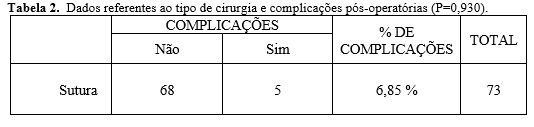 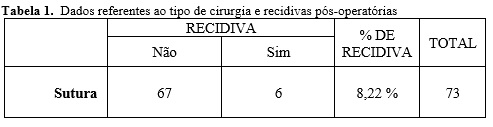